Klein BerkelooVerkavelingsplan28-11-2022
Welkom
Stappenplan
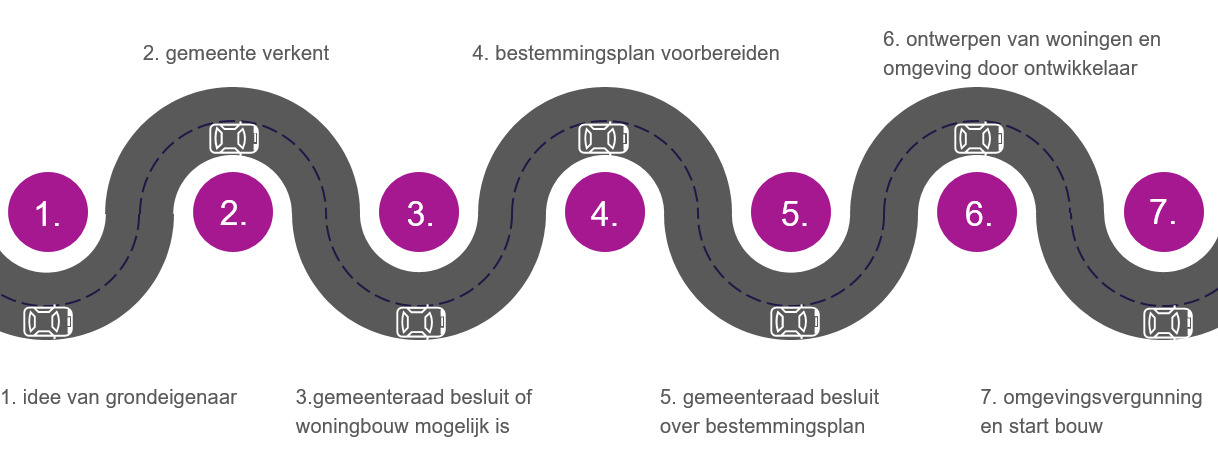 2
KLEIN BERKELOO
 BERKEL
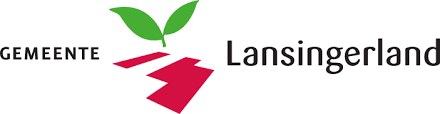 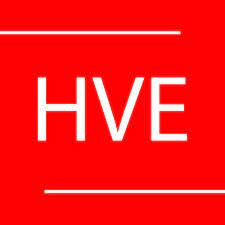 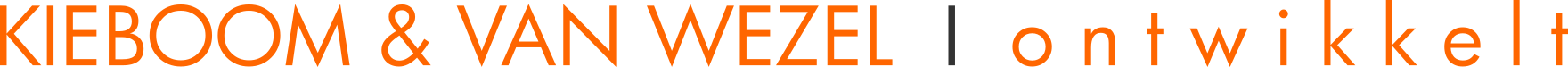 28 november 2022
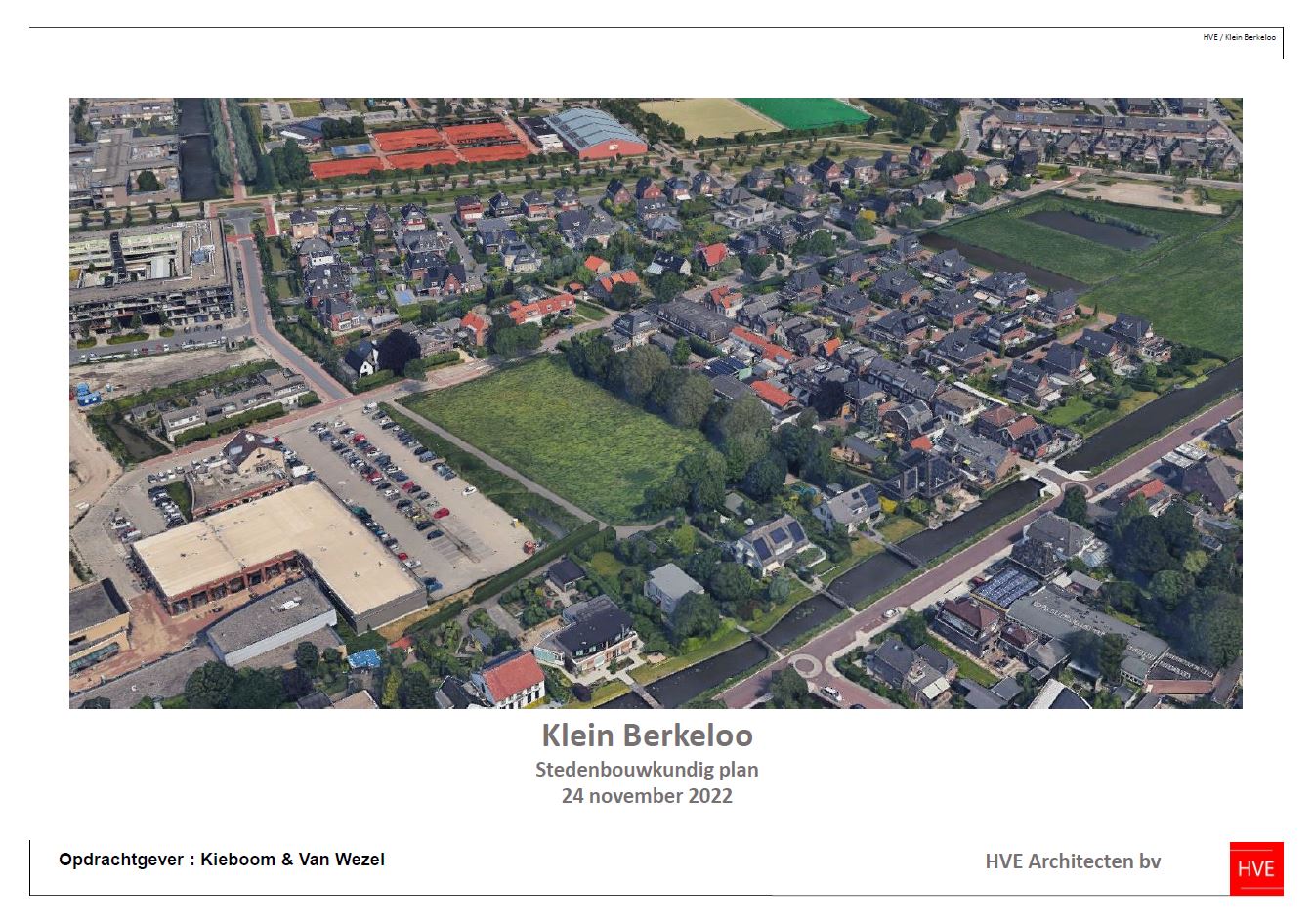 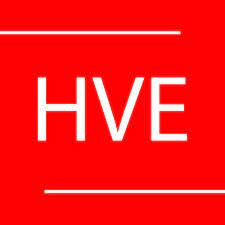 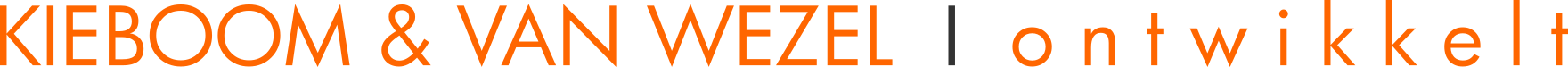 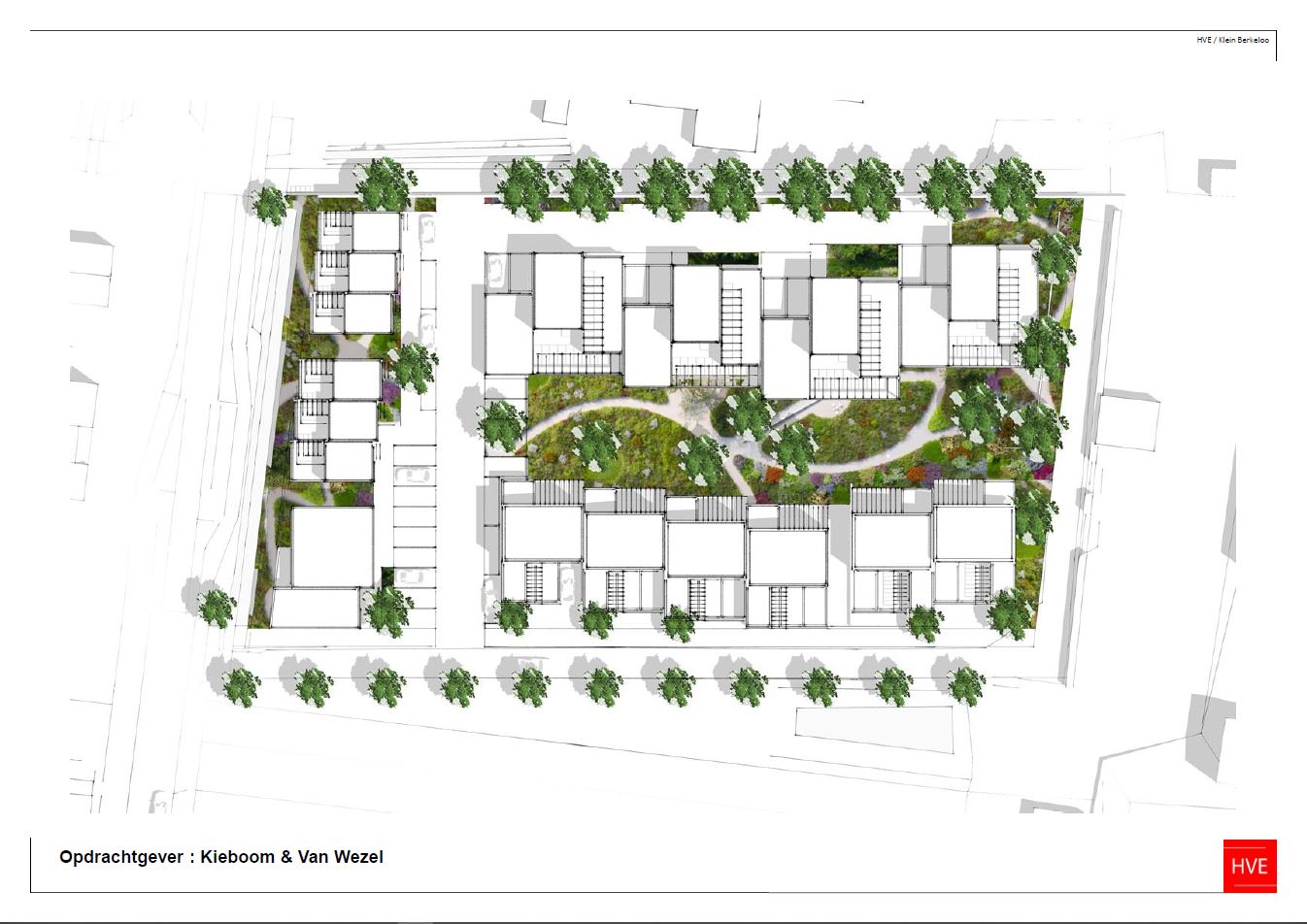 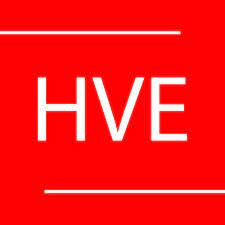 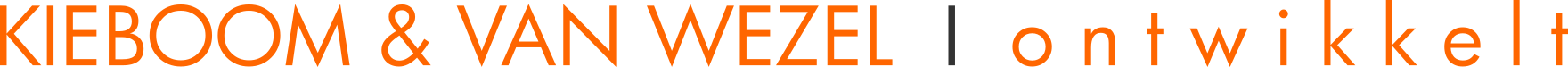 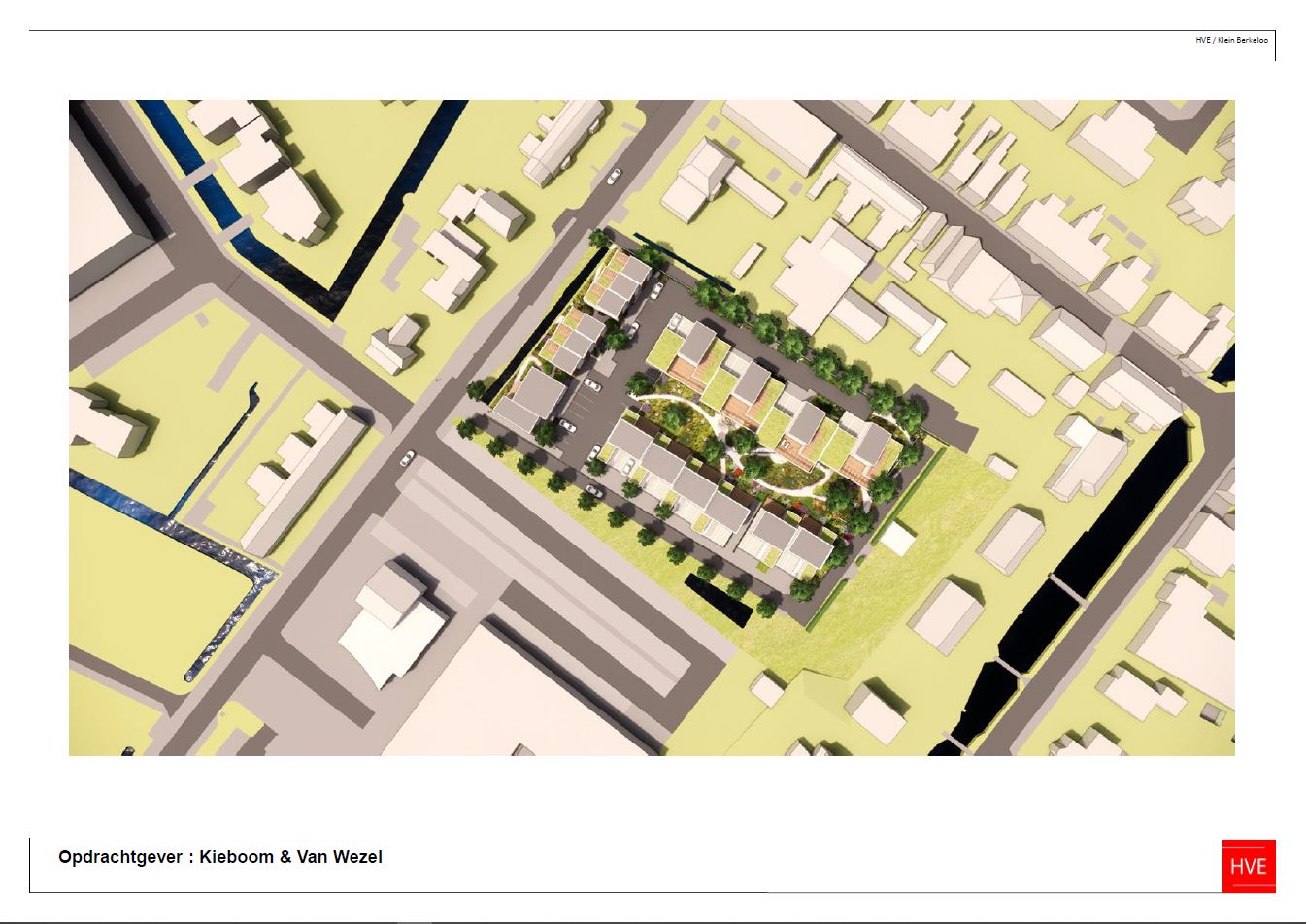 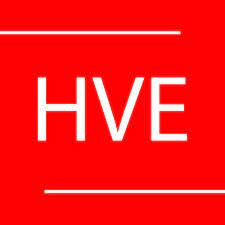 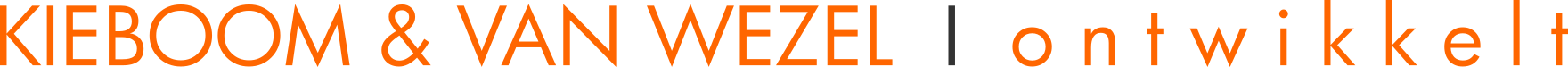 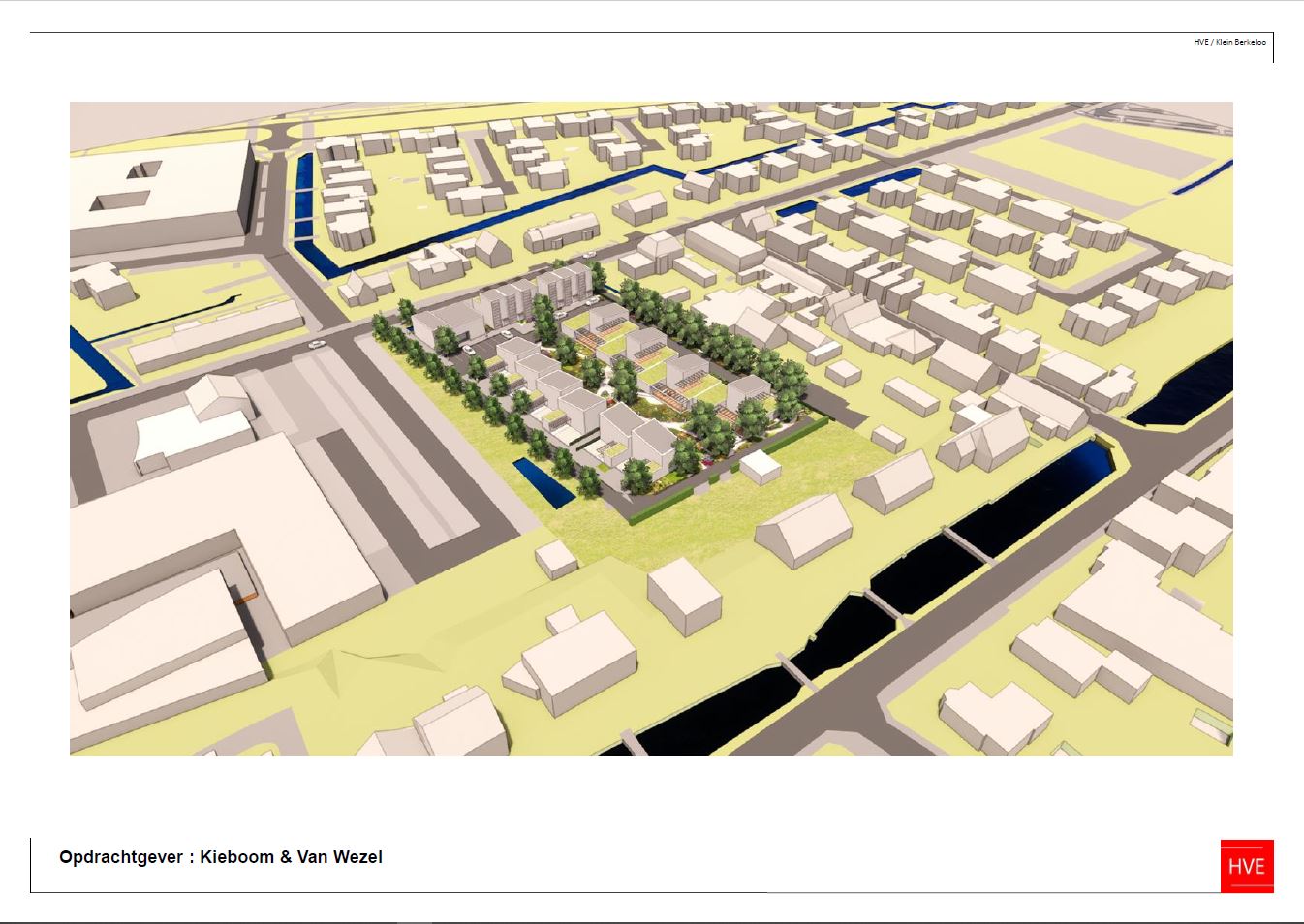 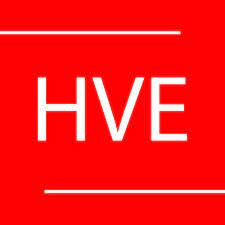 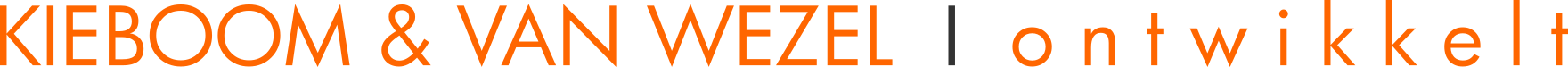 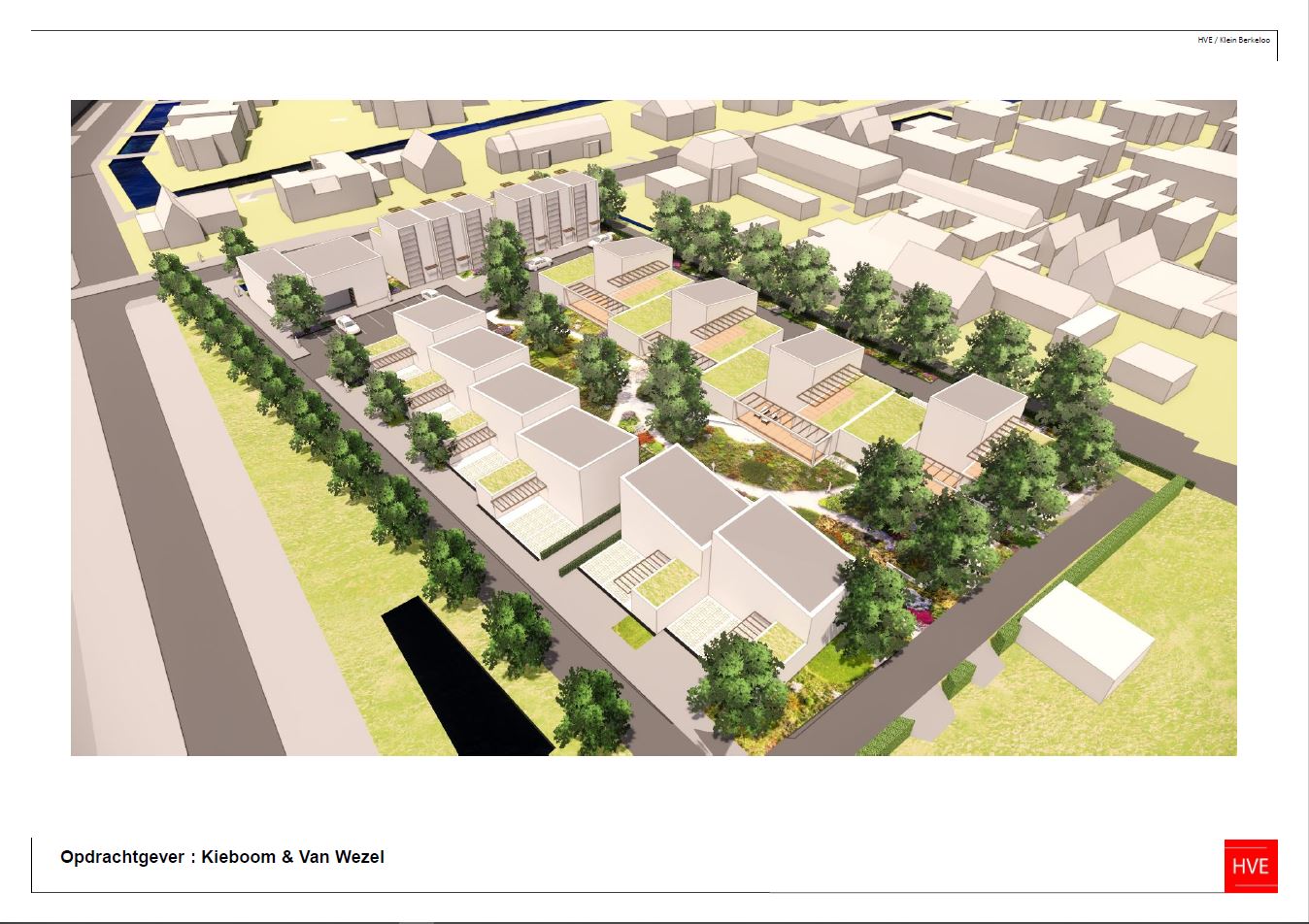 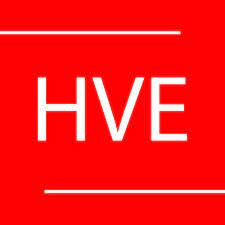 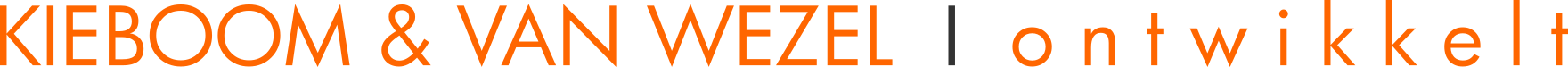 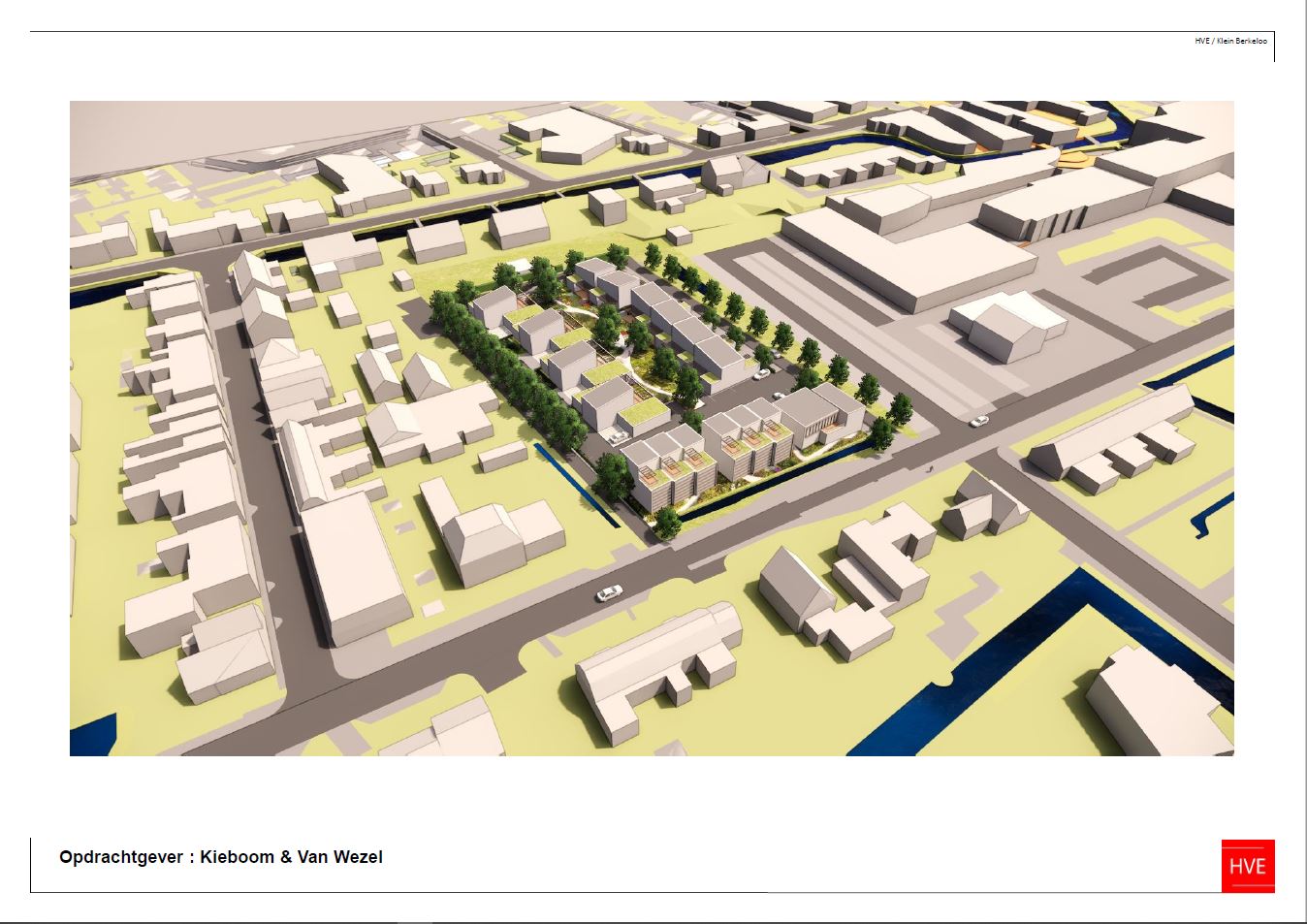 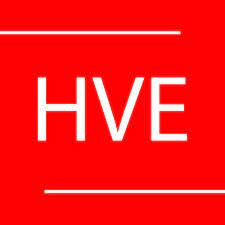 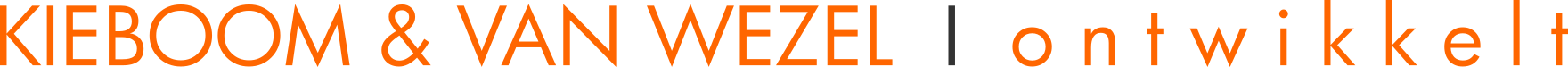 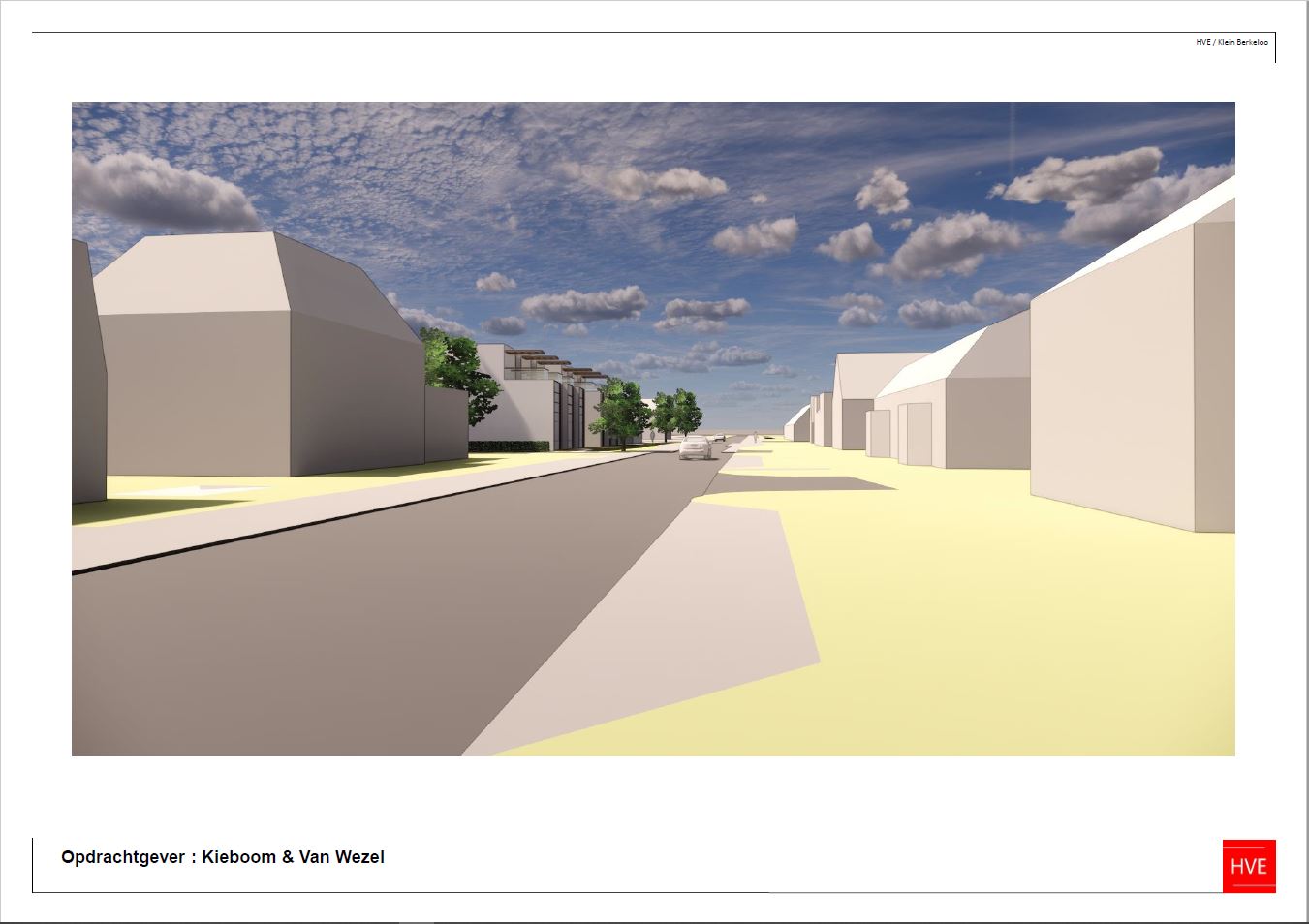 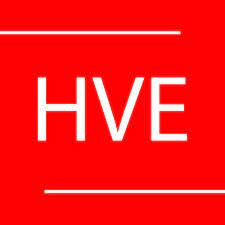 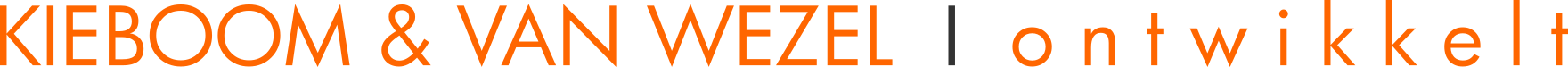 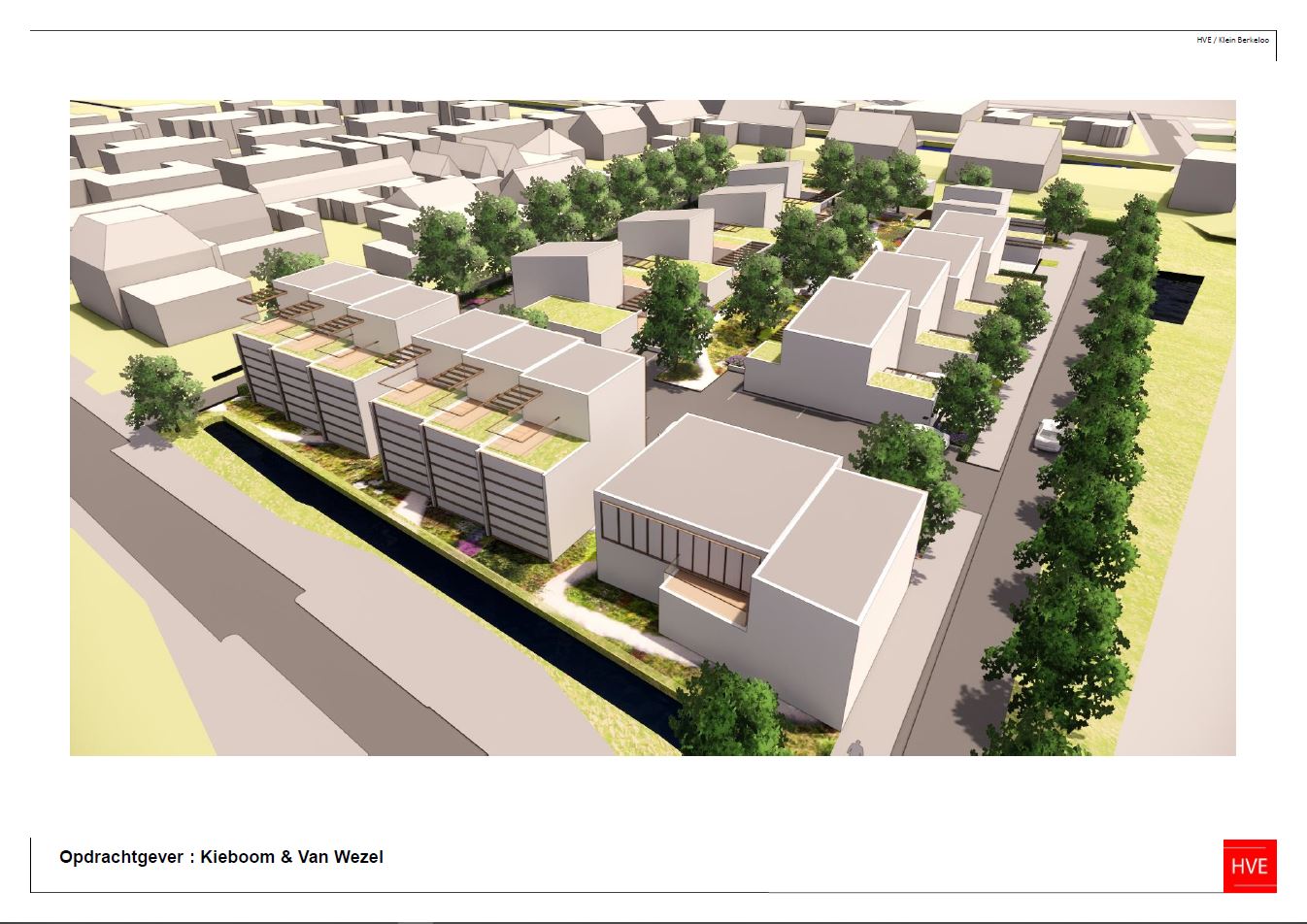 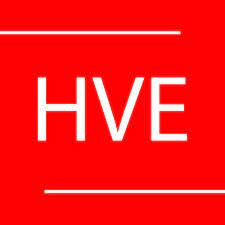 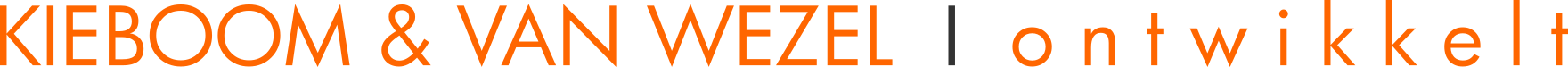 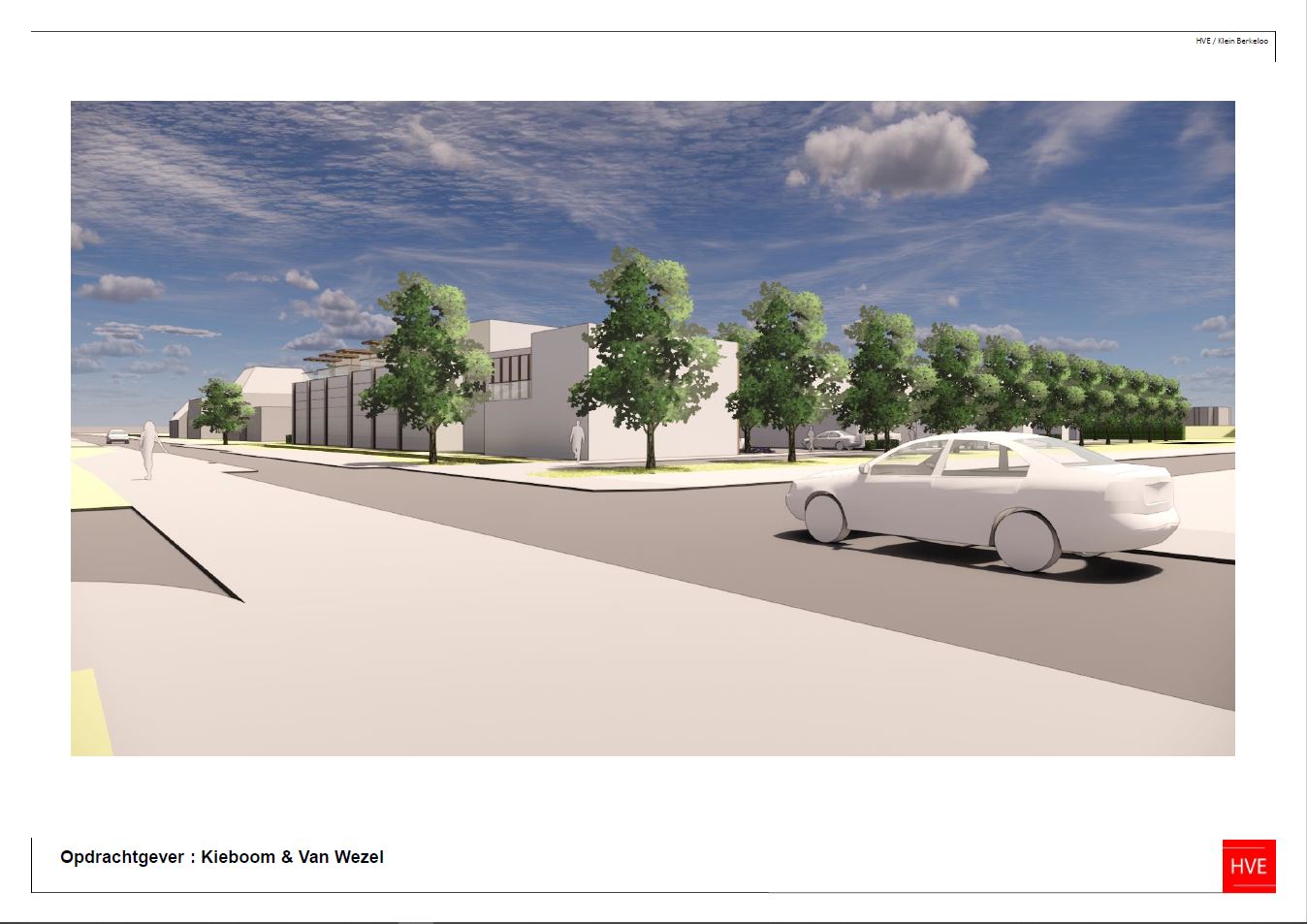 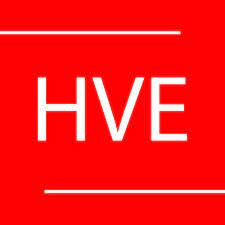 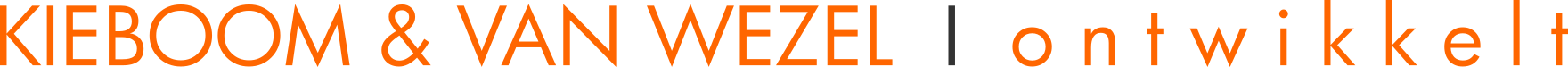 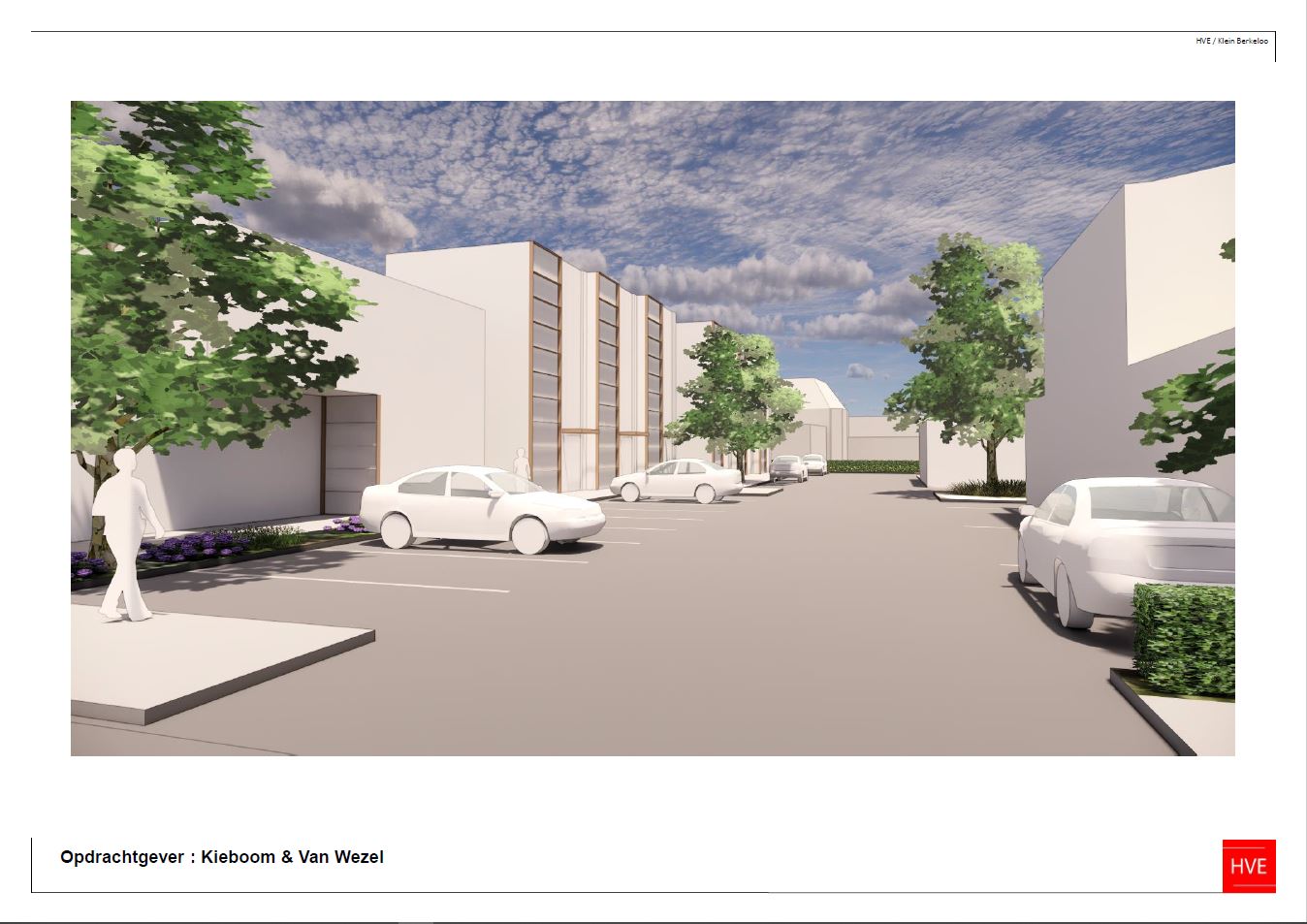 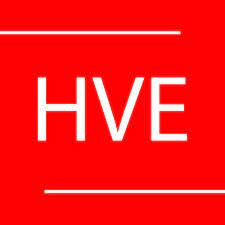 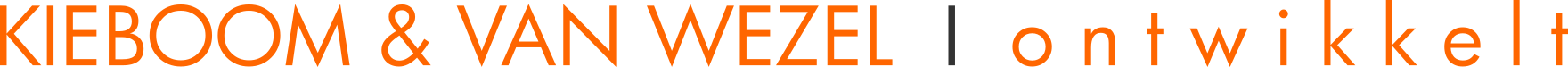 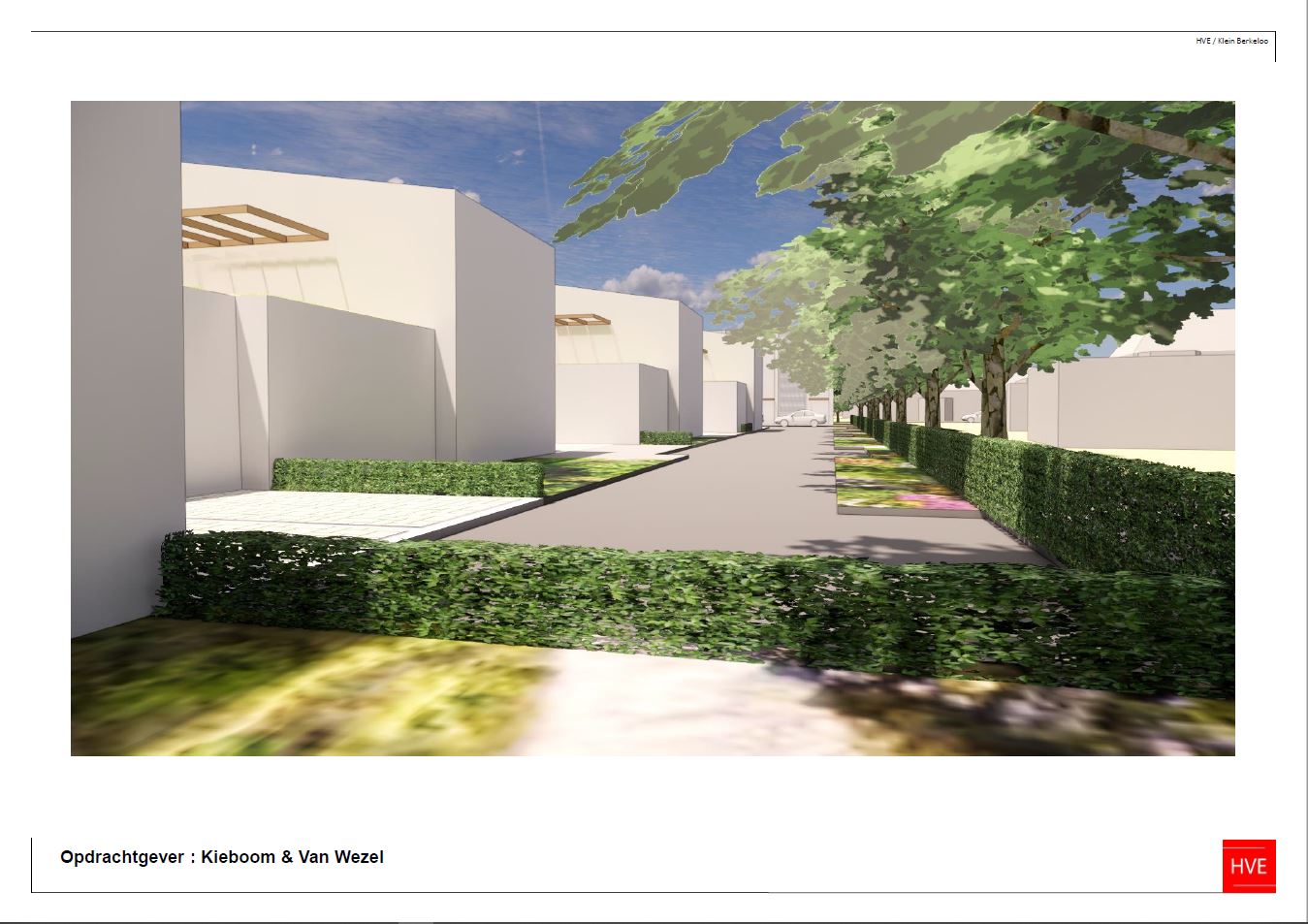 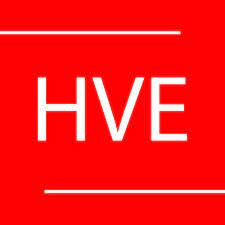 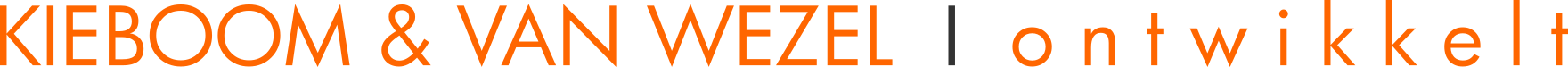 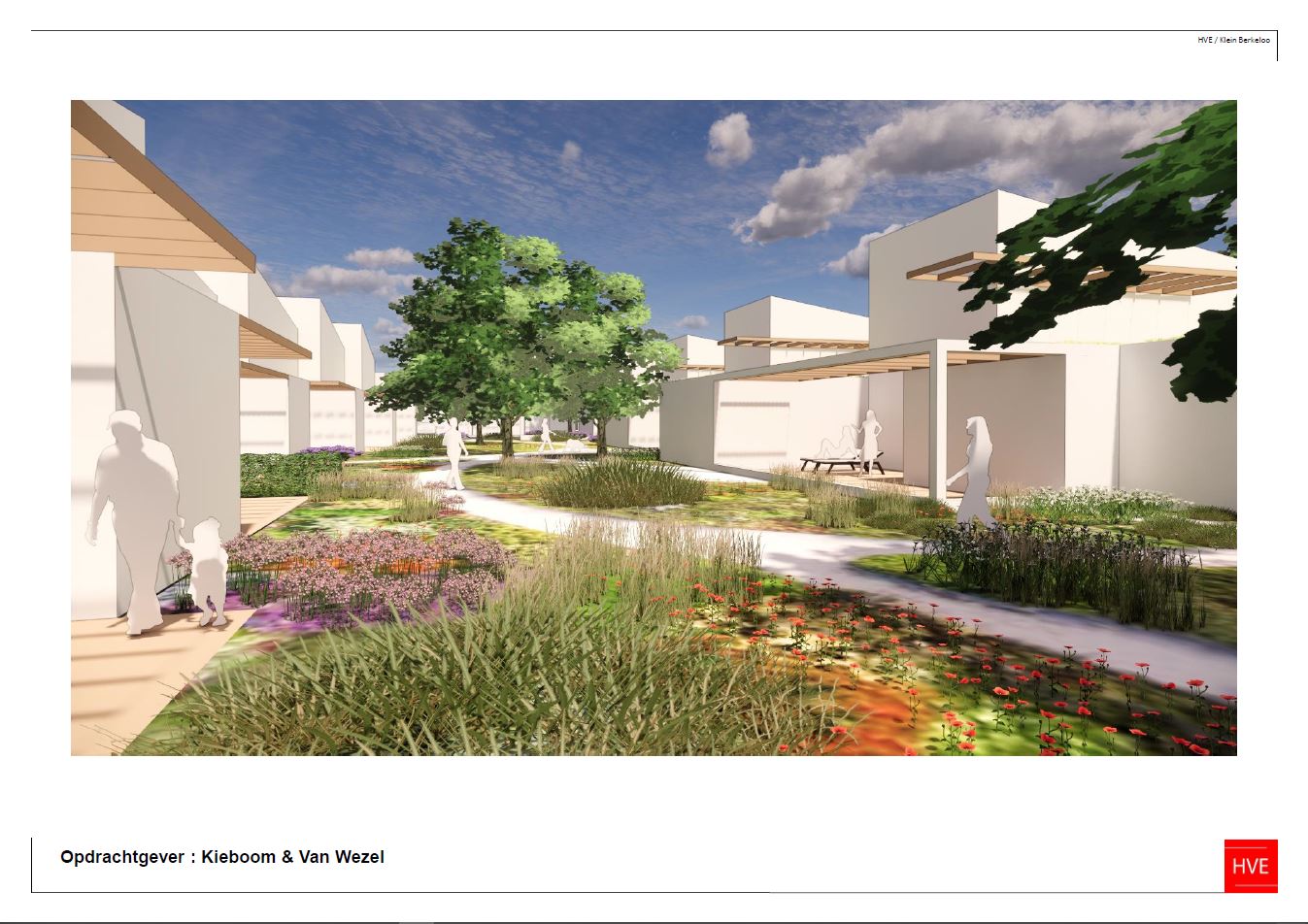 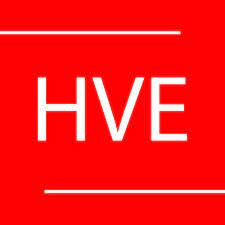 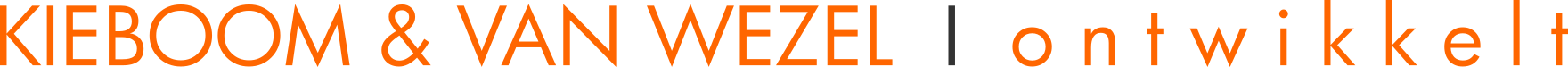 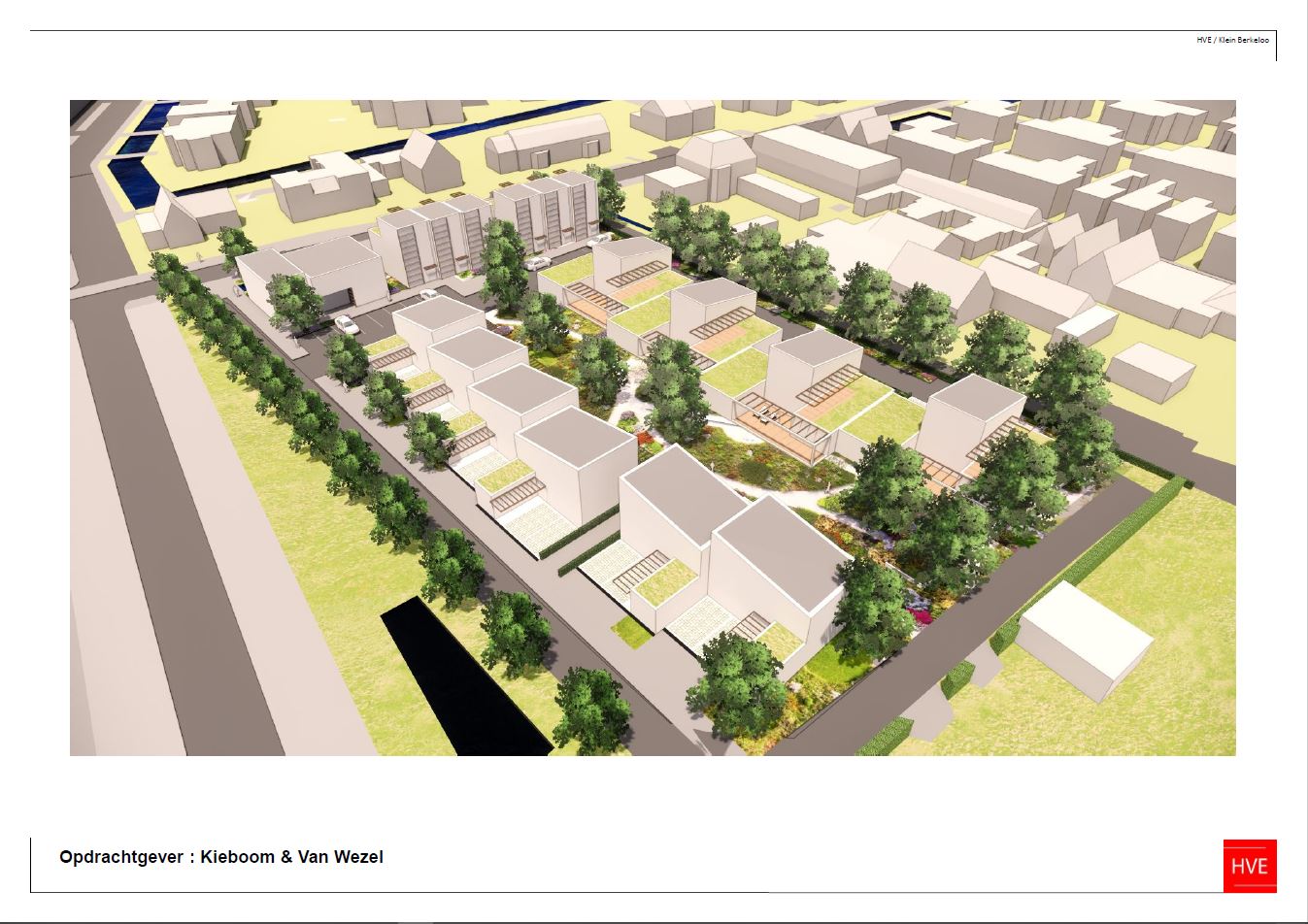 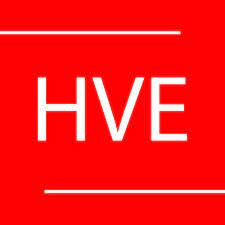 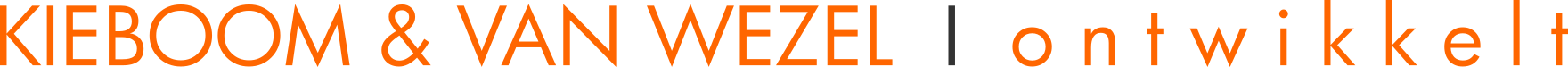